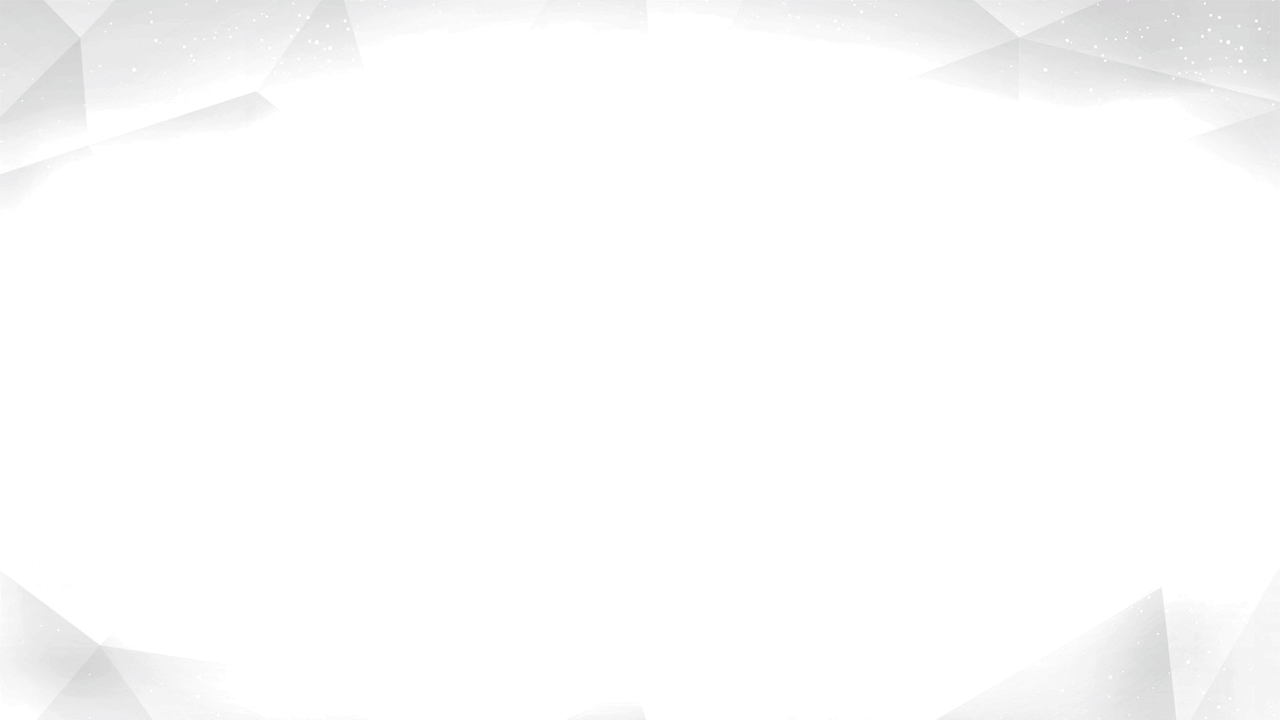 واجبات وحدة مهارات إعادة التدوير
الدرس الثالث
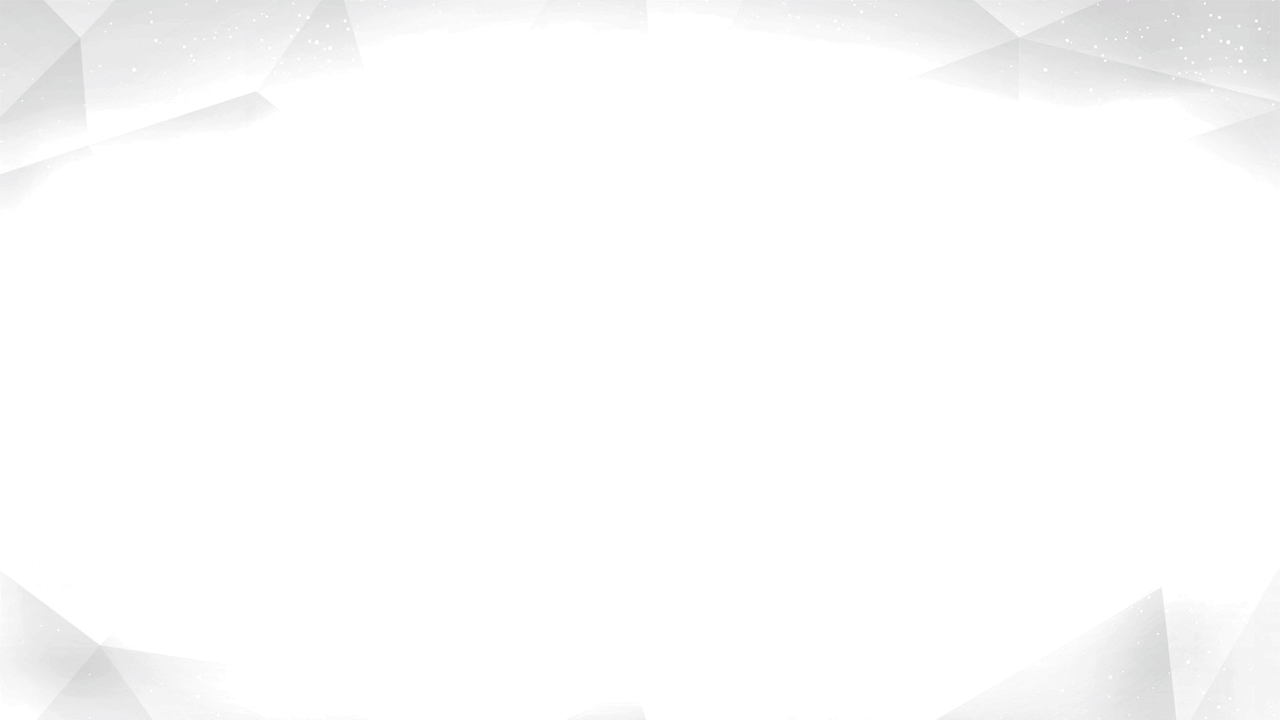 الدرس الثالثيُميز أشكال وأنواع إطارات وعجلات السيارات التي سيعيد تدويرها
واجب منزلي / تصوير عجلات السيارات الموجودة في المنزل .
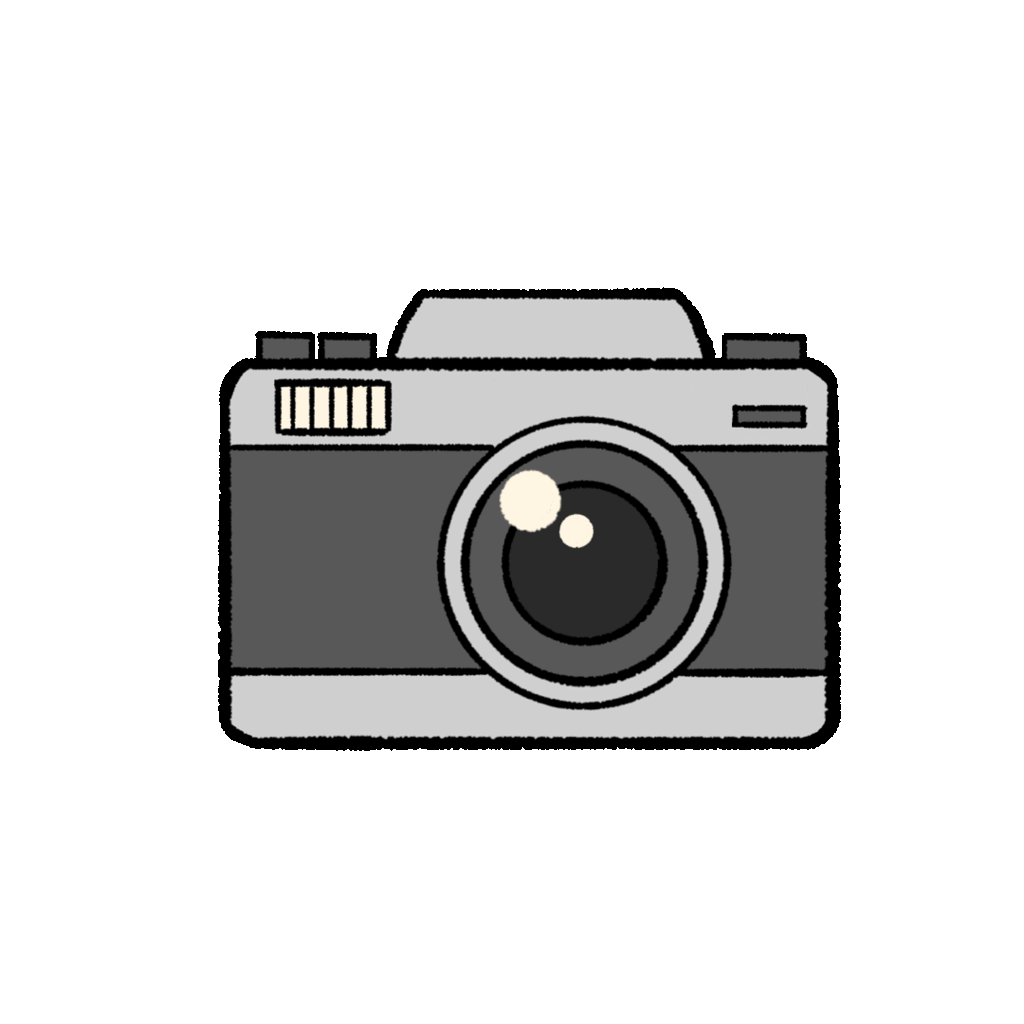